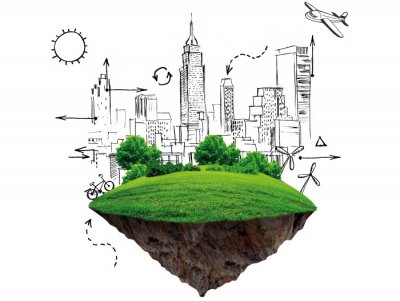 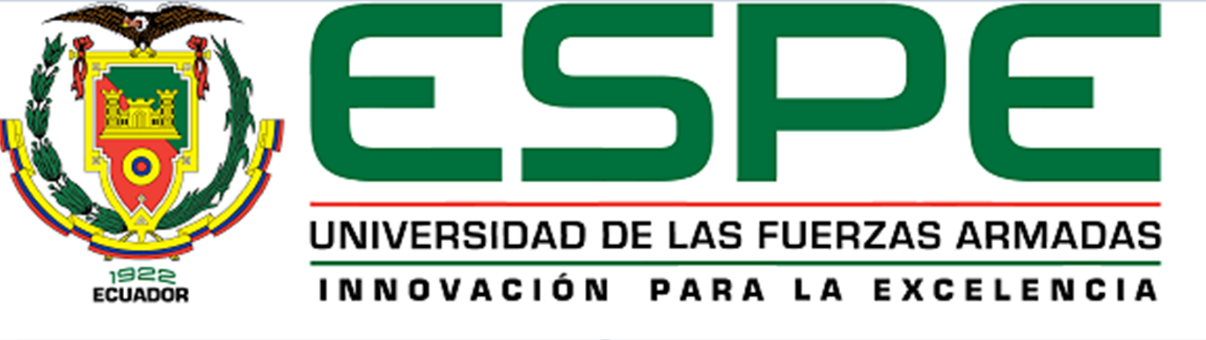 Carrera de Ingeniería Geográfica y del Medio Ambiente
“APLICACIÓN DE TECNOLOGÍAS GEOESPACIALES PARA LA GENERACIÓN DE UN ÍNDICE DE CALIDAD AMBIENTAL (ICA), ENFOCADO AL SECTOR URBANO DEL DISTRITO METROPOLITANO DE QUITO”
Autora: Lizeth Alexandra Ayala Gómez
Director: Ing. Alexander Alfredo Robayo Nieto
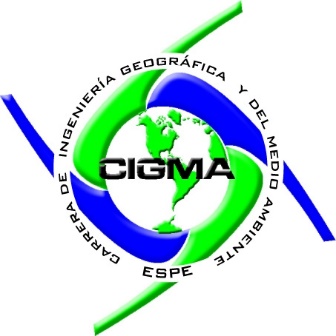 Secretario Académico: Abg. Carlos Alfonso Orozco Bravo, MSc.
Sangolquí - 2019
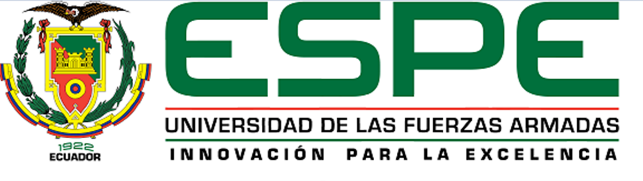 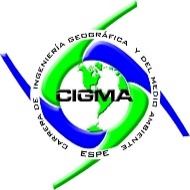 INTRODUCCIÓN
El crecimiento exponencial de las ciudades ha traído consigo un aumento en los niveles de contaminación, desembocando en efectos tales como la formación de islas de calor, disminución de la calidad ambiental urbana y por ende en la salud y bienestar de sus habitantes (Villanueva, Ranfla, & Quintanilla, 2012)
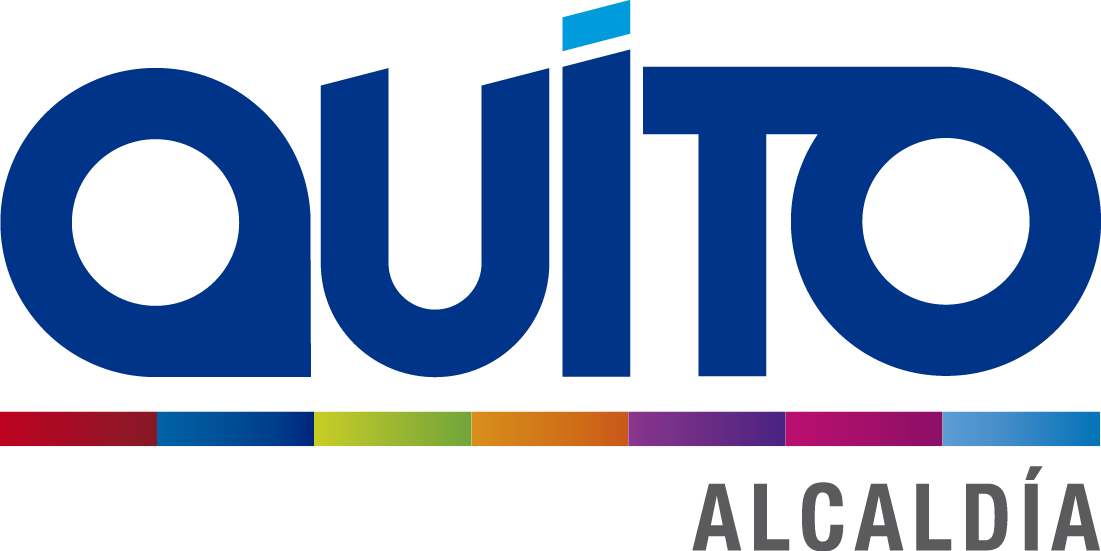 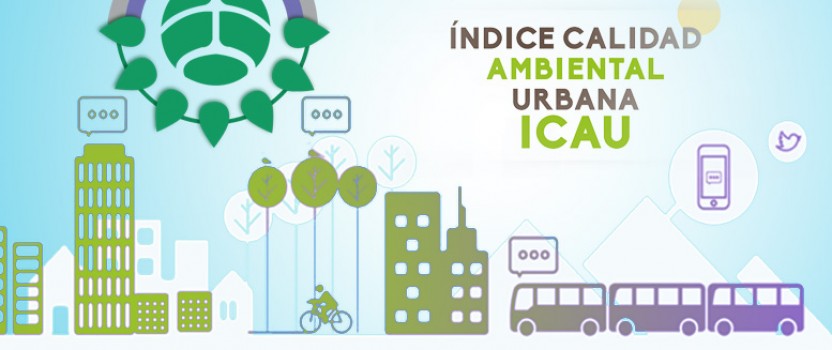 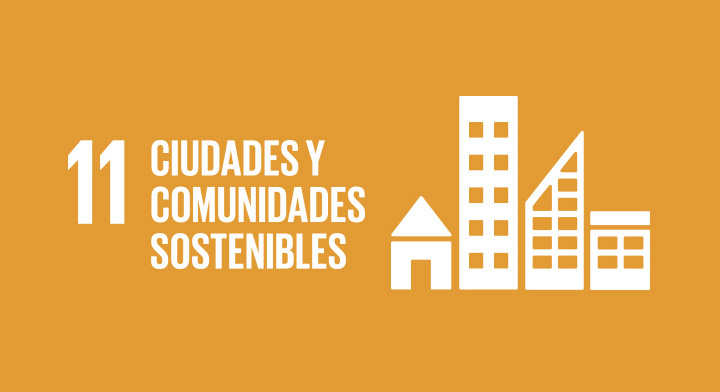 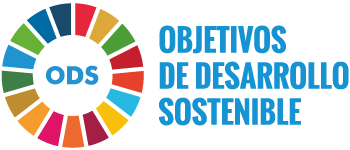 (Programa de las Naciones Unidas para el Desarrollo - PNUD, 2016)
[Speaker Notes: ASUMIENDO -	AGENDA 2030       ---      (ICA) comportamiento espacio-temporal    ---    (QUITO) estrategias de mitigación - impulso al desarrollo social y económico]
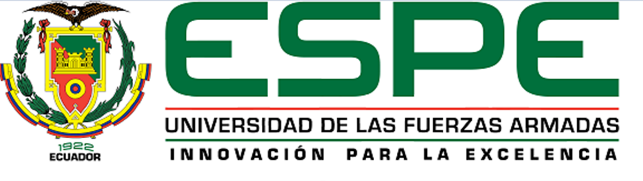 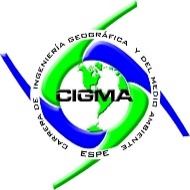 OBJETIVOS
Objetivo General: Generar un Índice de Calidad Ambiental Urbano (ICA) mediante la utilización de tecnologías geoespaciales, considerando las épocas de lluvia y estiaje de los años 2016 y 2017, para la zona urbana del Distrito Metropolitano de Quito.
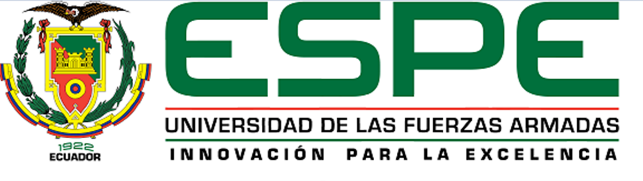 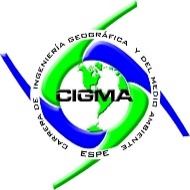 OBJETIVOS
Objetivos específicos:
	Caracterizar las variables ambientales que serán utilizadas mediante recopilación bibliográfica, para 	generar índices individuales.
•	Recopilar y validar la información alfanumérica y geoespacial a través de la base de datos de la 	Secretaría del Ambiente de Quito (REMMAQ) y del catálogo de la Agencia Espacial Europea (ESA), para 	obtener datos interrelacionados en las mismas fechas de estudio.
•	Procesar la información alfanumérica y geoespacial utilizando el software ArcGIS 9.3 para obtener los 	índices de calidad ambiental concernientes a las épocas de lluvia y estiaje.
•	Construir un índice de calidad ambiental urbano para la ciudad de Quito, utilizando el método de 	componentes principales con el fin de evaluar la realidad ambiental de la zona de estudio.
•	Determinar el comportamiento ambiental a través del análisis de la correlación espacial de los índices 	calculados, para representar su variación espacial y temporal dentro de la ciudad.
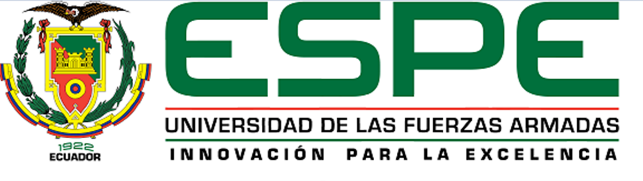 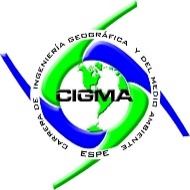 FUNDAMENTO TEÓRICO
[Speaker Notes: PILARES]
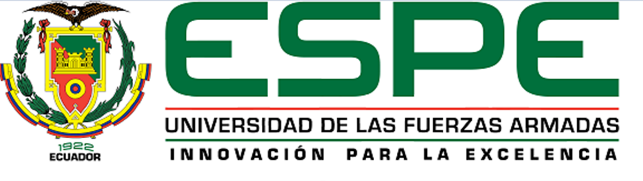 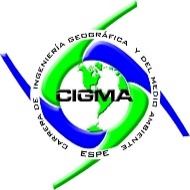 FUNDAMENTO TEÓRICO
CALIDAD AMBIENTAL
MEDICIÓN CALIDAD AMBIENTAL URBANA
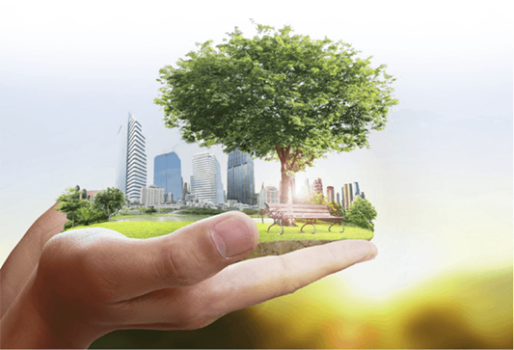 La calidad de vida dentro de las ciudades depende de algunos procesos poblacionales:
Crecimiento demográfico
inmigración rural – urbana




Consumo excesivo de los recursos
freno en el desarrollo social y económico de sus pobladores
La calidad ambiental es la relación que existe entre los niveles de contaminación y su grado de afectación al ecosistema, debido al cual los procesos de intercambio de energía entre la superficie de la tierra y las variables que lo componen se ven modificados (Sánchez L. , 2017).
Resultado
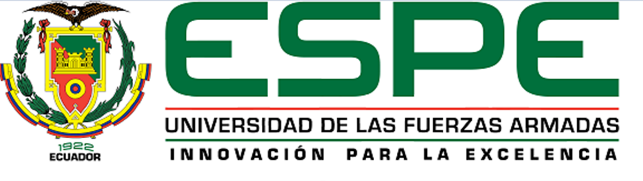 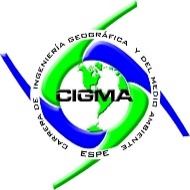 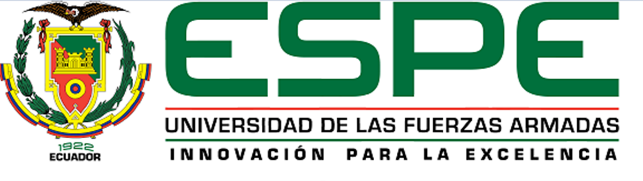 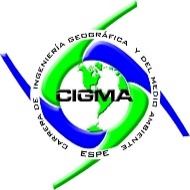 ÍNDICES METEOROLÓGICOS
DIÓXIO DE NITRÓGENO (NO2)
RADIACIÓN SOLAR
OZONO TROPOSFÉRICO (O3)
Compuesto químico gaseoso de color marrón-amarillento formado por la combinación de un átomo de nitrógeno y dos de oxígeno


Indicador de emisiones vehiculares y malos procesos industriales dentro de las ciudades
Gas incoloro e inodoro formado por tres átomos de oxígeno.


Parte fundamental de la atmósfera que a baja altitud produce el O3 troposférico y se caracteriza por ser:

Oxidante
Tóxico
Agresivo
Primordial fuente de energía de los seres vivos en procesos como:
Fotosíntesis
Evapotranspiración





El flujo de calor en el suelo se ve afectado.
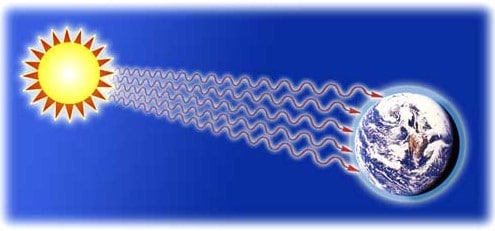 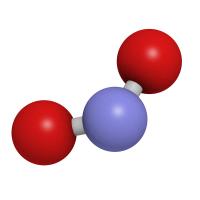 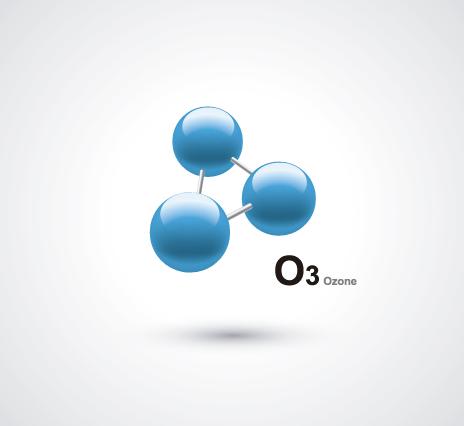 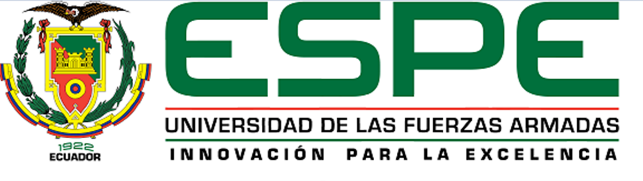 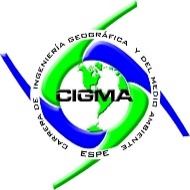 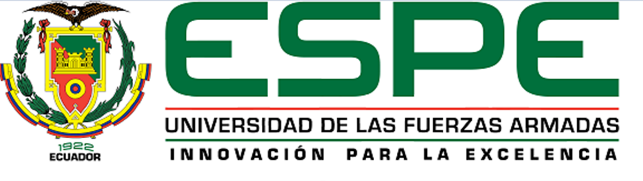 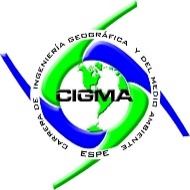 ANÁLISIS FACTORIAL
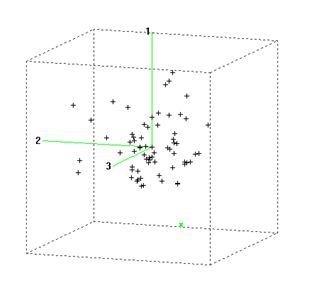 El análisis de componentes principales (ACP) es una técnica estadística multivariante de simplificación, que permite transformar un conjunto de variables originales correlacionadas entre sí, en un conjunto sintético de variables no correlacionados denominados factores o componentes principales (Zapotitla, 1996)
Fuente: (Gonzalez, 1994)
[Speaker Notes: MÉTODO                              Técnica estadística de reducción de datos            ---            Combinaciones lineales]
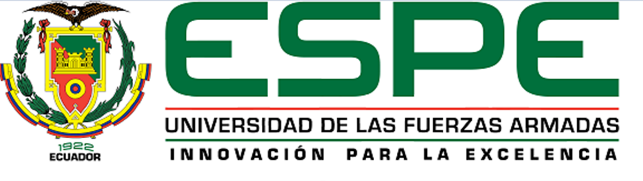 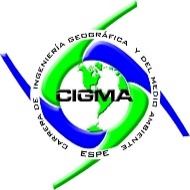 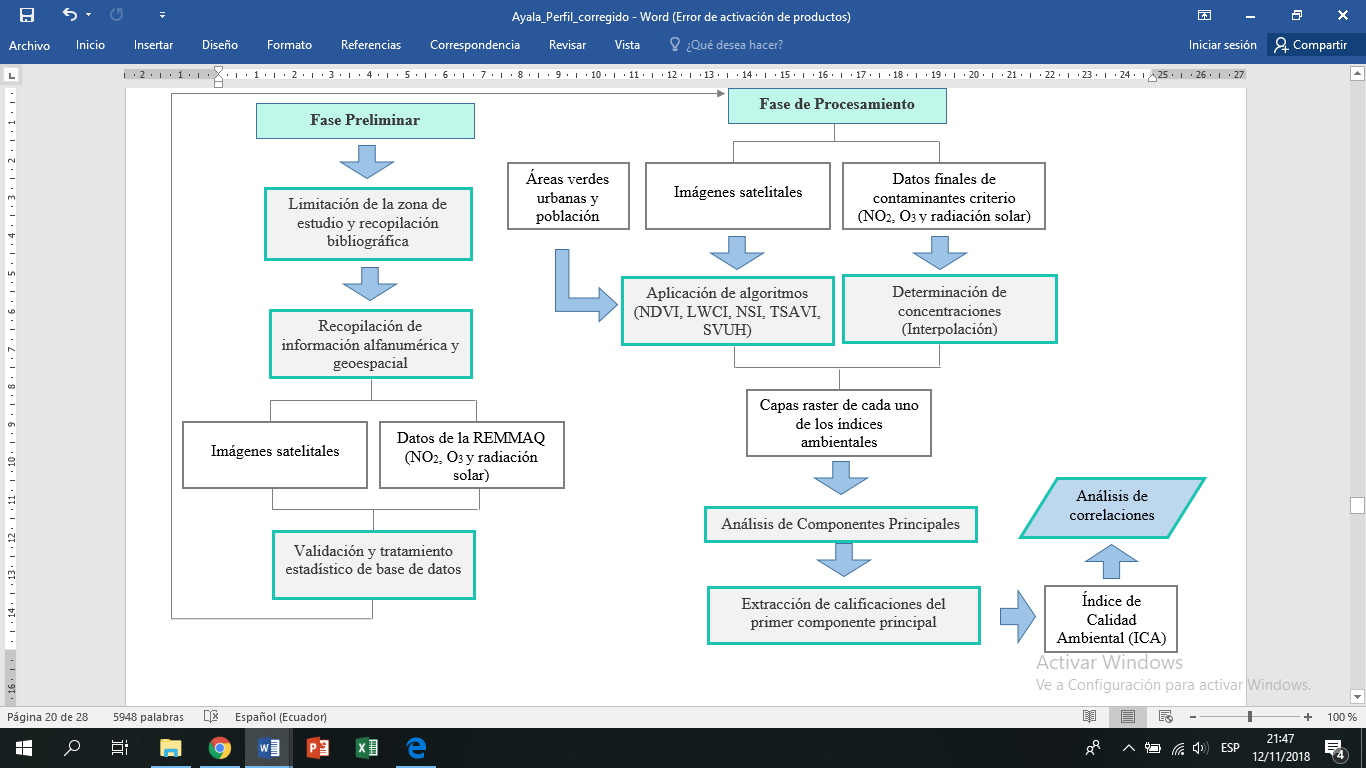 METODOLOGÍA
[Speaker Notes: Obtención y Validación	     ---	     Análisis y generación   --- (ÍNDICES) individuales     compuesto      resultado final]
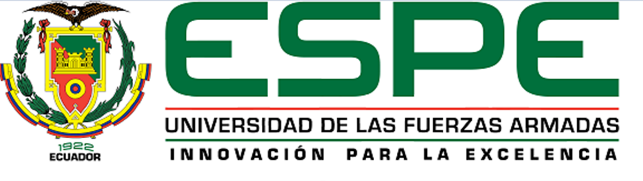 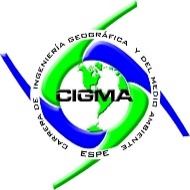 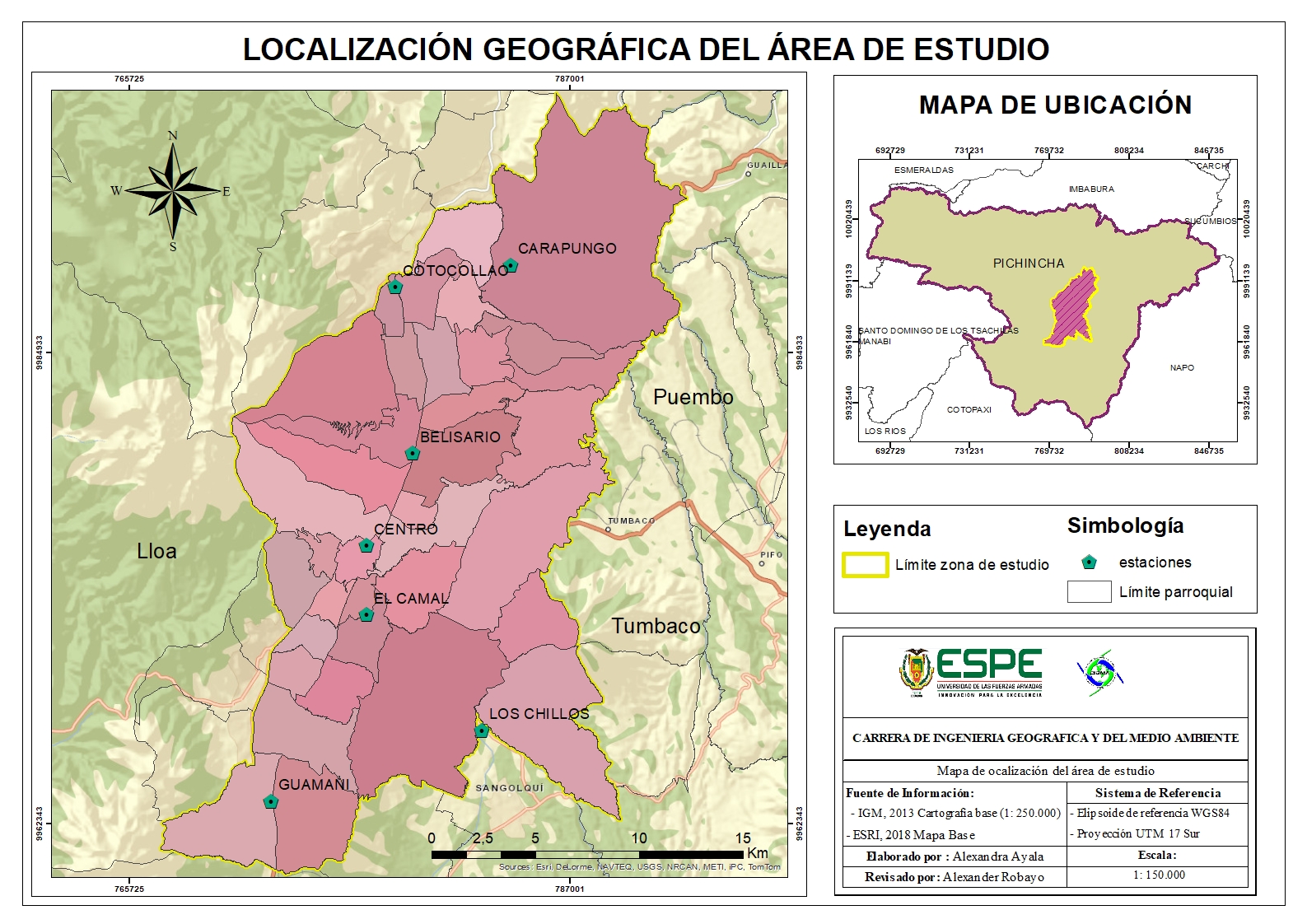 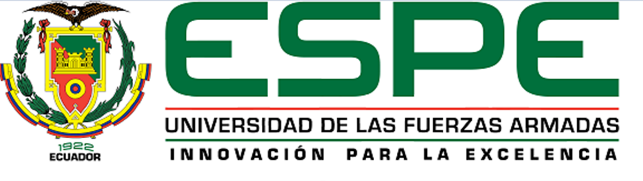 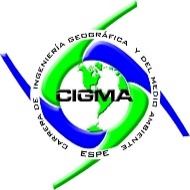 FUENTES DE INFORMACIÓN
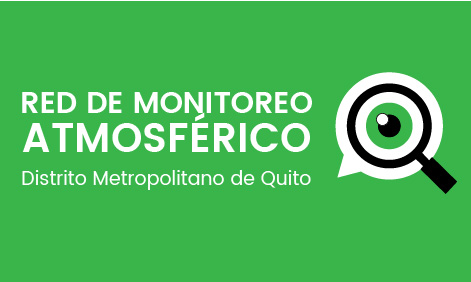 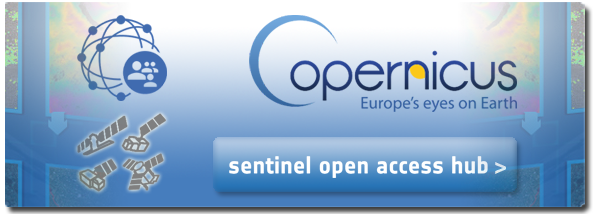 Nivel de precipitación media mensual
Imágenes Sentinel
nivel de procesamiento 1C
Ozono Troposférico
Dióxido de nitrógeno
Radiación solar
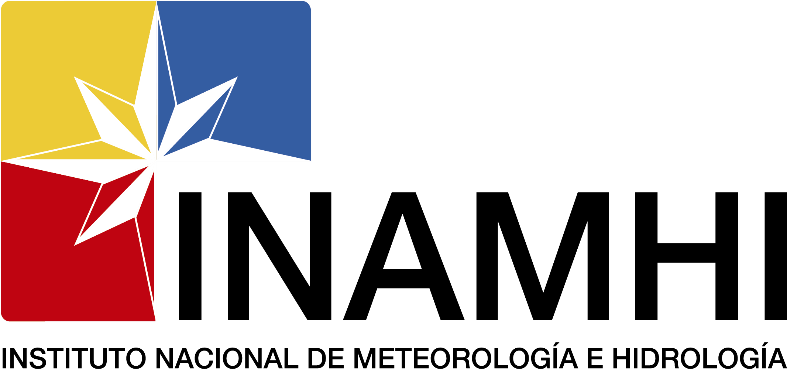 [Speaker Notes: página del Centro de acceso abierto de Copernicus (Copernicus Open Access Hub)]
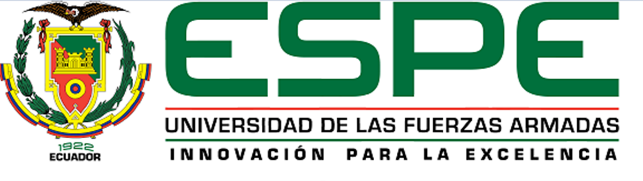 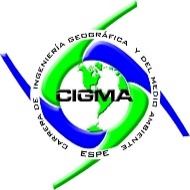 DETERMINACIÓN DE ÉPOCAS DE ESTUDIO
Precipitación media mensual 2016
Precipitación media mensual 2017
Fuente: (Instituto Nacional de Meteorología e Hidrología - INAMHI, 2018)
Fuente: (Instituto Nacional de Meteorología e Hidrología - INAMHI, 2018)
[Speaker Notes: NIVELES DE PRECIPITACIÓN]
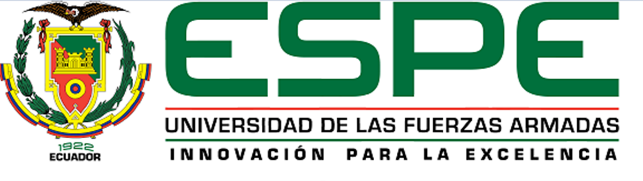 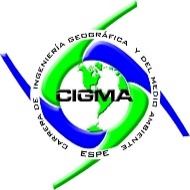 GRÁFICOS DE VALIDACIÓN
Si de tres puntos consecutivos, al menos dos se encuentran fuera del rango de los límites de advertencia y del mismo lado de la media.
Según Montgomery (2001) los gráficos de validación muestran el comportamiento de las variables a lo largo de los meses en cada año, dentro de las gráficas que se generaron se utilizaron los siguientes límites:
Límites de control (3 sigma)
Límites de advertencia (2 sigma)
[Speaker Notes: 12 valores anuales por variable 	diagrama de dispersión		Distribución similar]
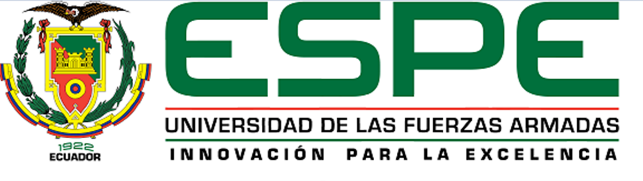 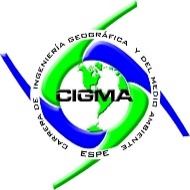 SELECCIÓN
IMÁGENES SATELITALES
Septiembre 29 de 2016
Diciembre 18 de 2016
Diciembre 13 de 2017
Septiembre 19 de 2017
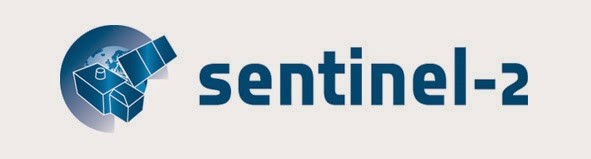 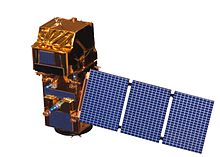 Estandarización
Centra los datos

Se estandariza la escala
(Márquez, 1999)
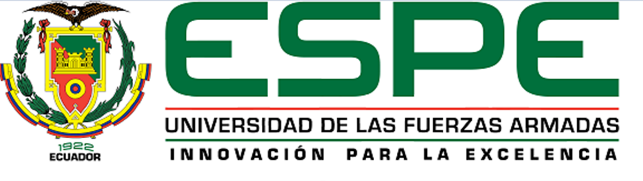 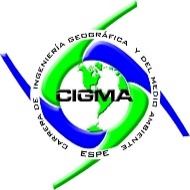 CÁLCULO DEL ICA
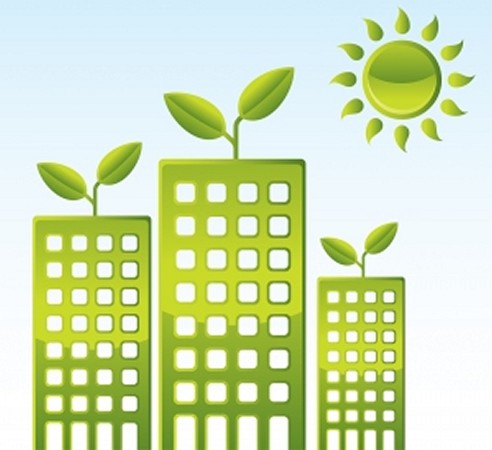 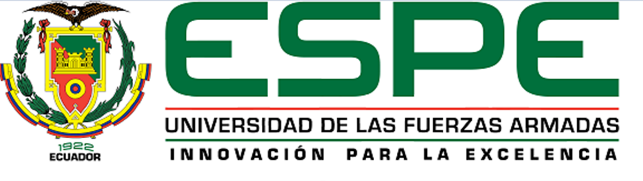 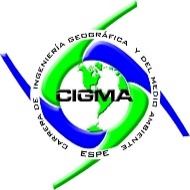 PRUEBA DE HIPÓTESIS ANOVA
95% de confianza
Significancia α= 0,05
Ho: No existen diferencias significativas entre los índices de calidad ambiental urbana generados para las diferentes épocas de estudio.
Ha: Si existen diferencias significativas entre los índices de calidad ambiental urbana generados para las diferentes épocas de estudio.
[Speaker Notes: existencia o ausencia de relación entre los cuatro índices 		-- regla de decisión]
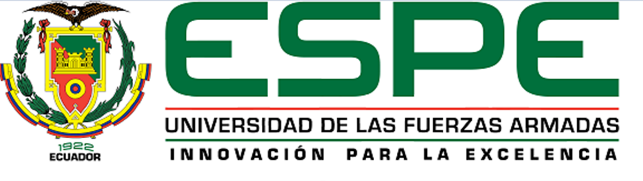 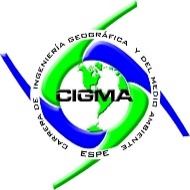 RESULTADOS Y DISCUSIÓN
Valor medio anual (2016)
28,42 µg/m3
30,14 µg/m3
208,21 W/m2
Fuente: (Red Metropolitana de Monitoreo de Aire de Quito - REMMAQ, 2018)
[Speaker Notes: PICO en época de estiaje	---	Alvarez (2012) “Control estadístico de procesos”      ---     según  Burgos & Copo (2016)  válidas para ser utilizadas como variables de estudio.]
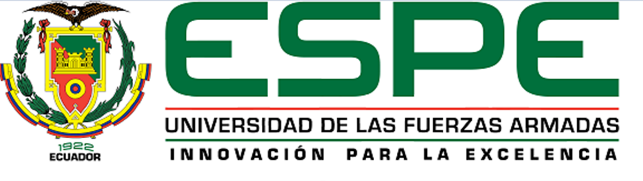 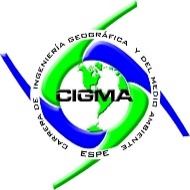 CONTROL ESTADÍSTICO
Valor medio anual (2017)
27,96 µg/m3
26,01 µg/m3
224,15 W/m2
Fuente: (Red Metropolitana de Monitoreo de Aire de Quito - REMMAQ, 2018)
[Speaker Notes: PICO en época de estiaje	---Alvarez (2012) “Control estadístico de procesos”--  EQUIDISTANCIA REGULAR   --  Bravo, Nava & Muhlia (2000), este es un factor de gran influenciA]
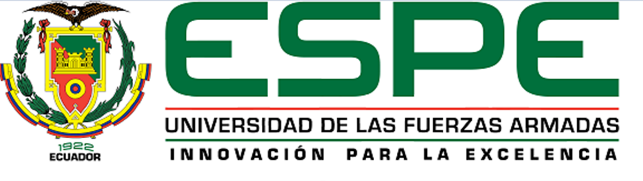 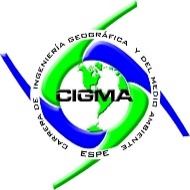 Ozono troposférico
Dióxido de Nitrógeno
Radiación solar
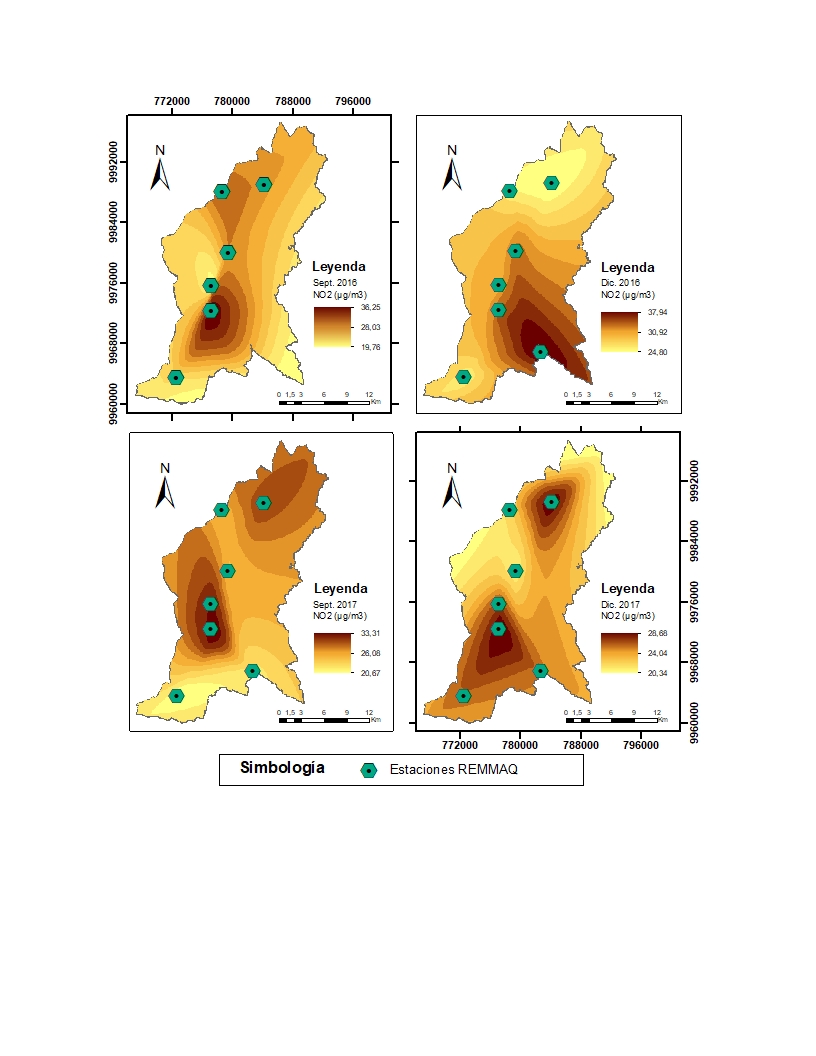 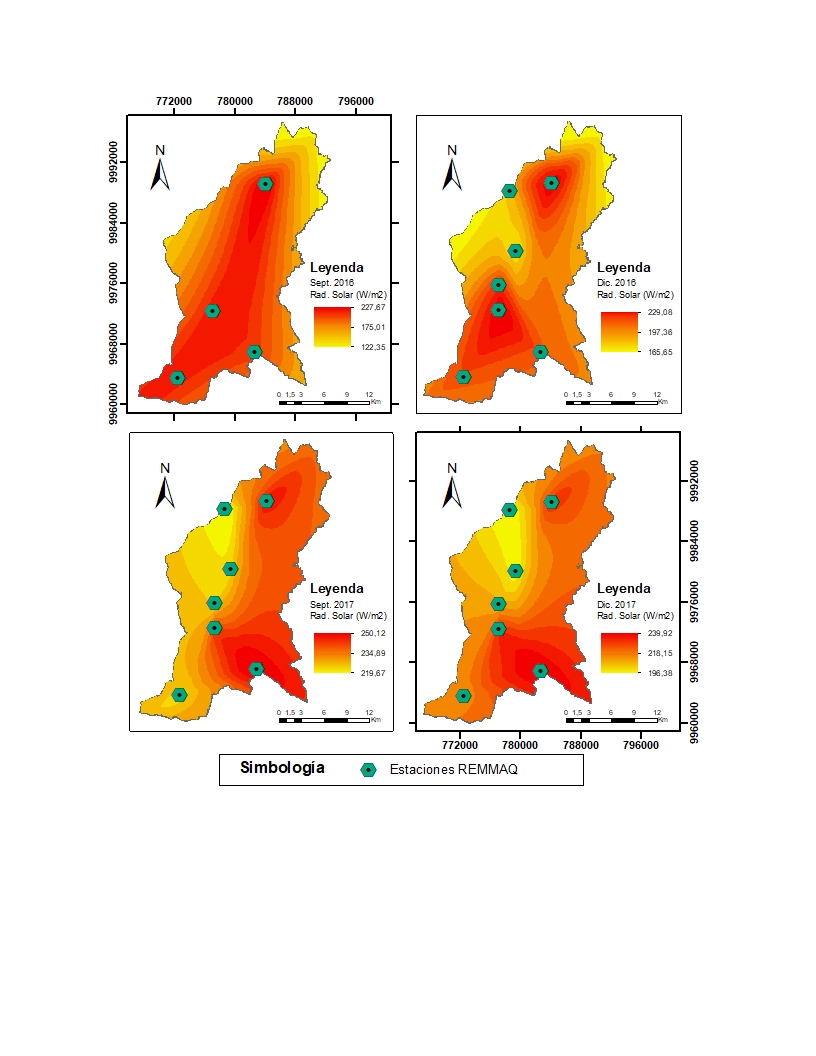 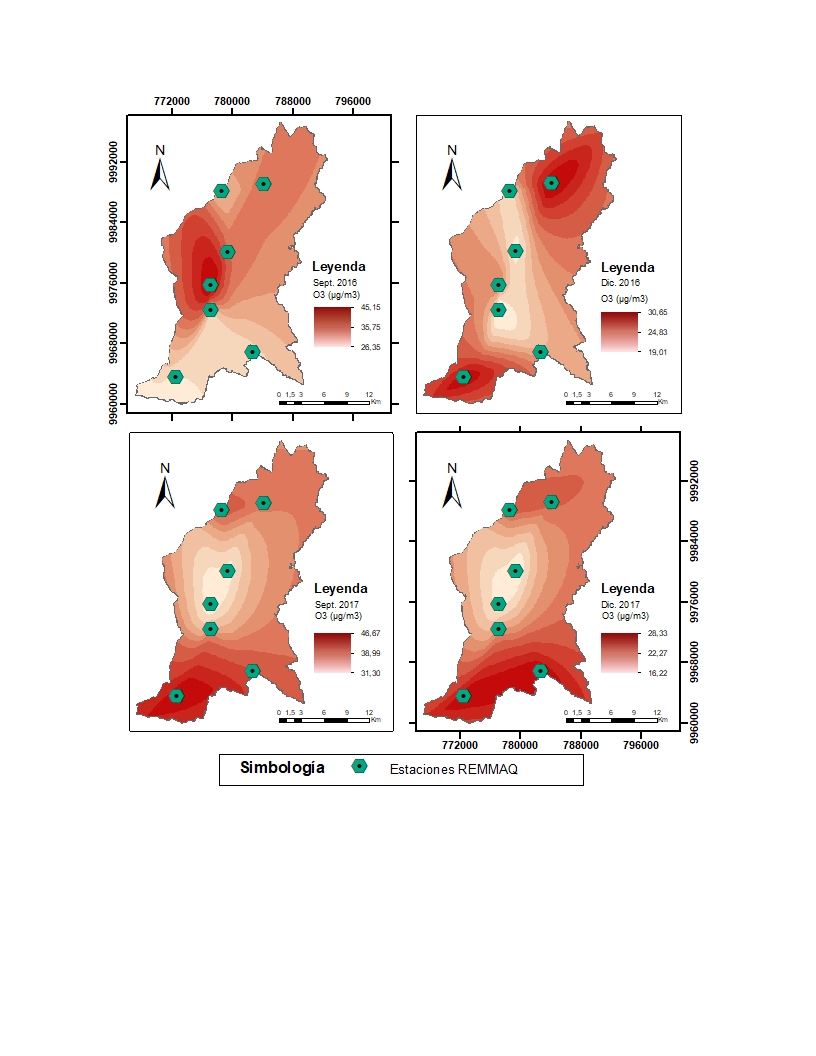 [Speaker Notes: análisis visual]
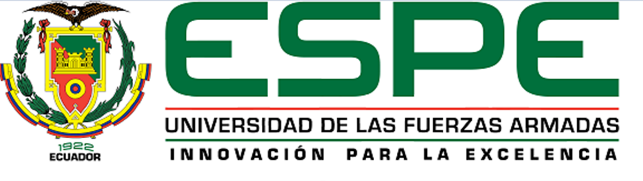 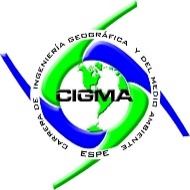 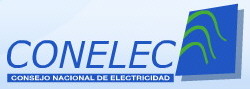 Nivel deseable cercano a aceptable
(Secretaría del ambiente, 2016)
[Speaker Notes: En la siguiente tabla]
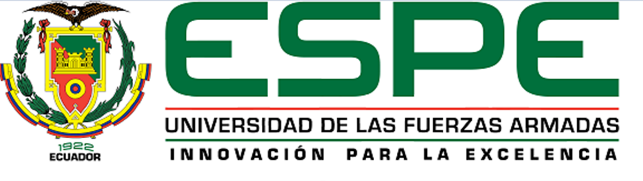 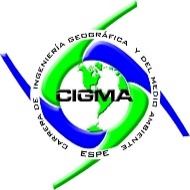 NDVI
NSI
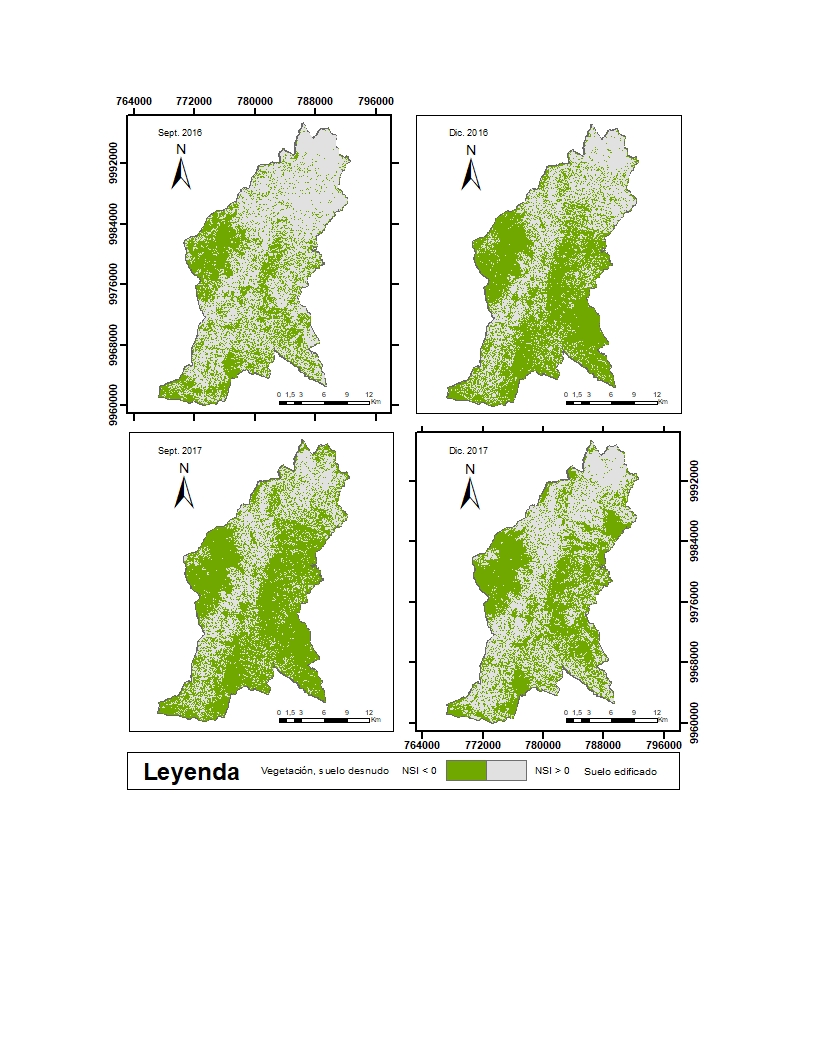 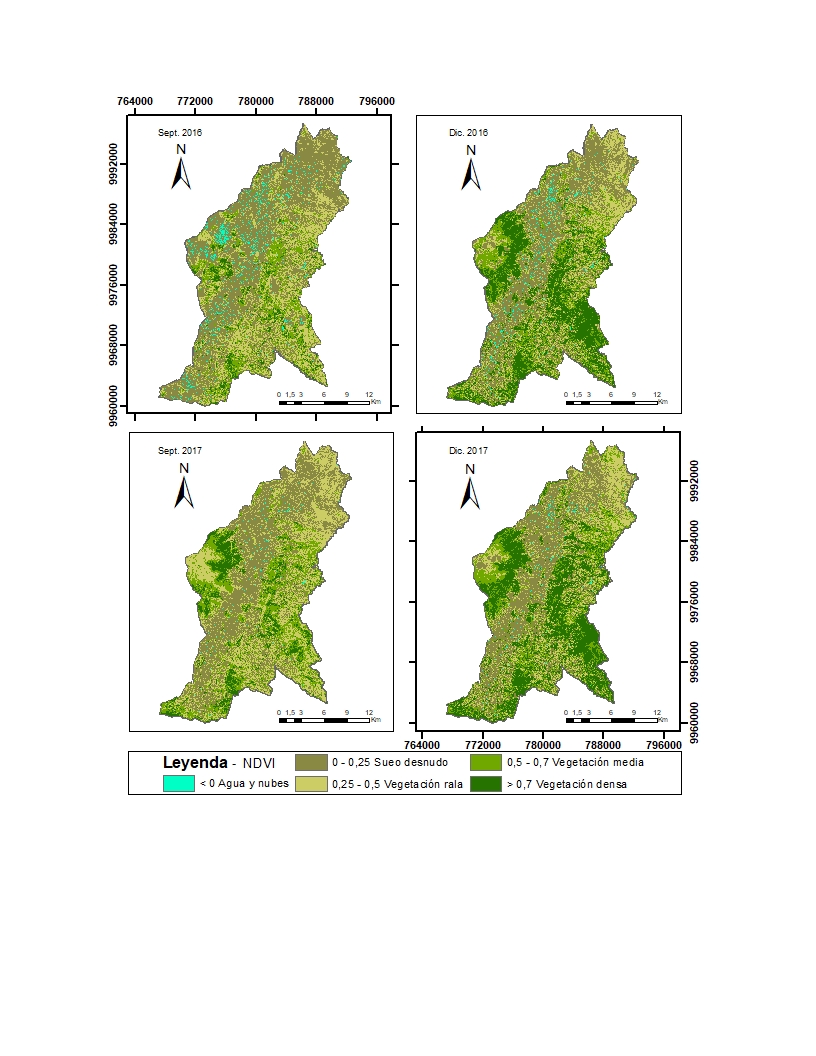 [Speaker Notes: Como complemento a los índices meteorológicos]
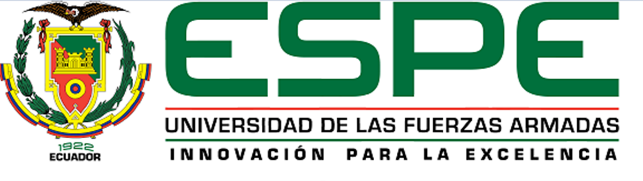 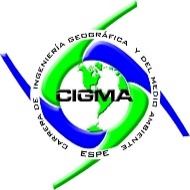 TSAVI
LWCI
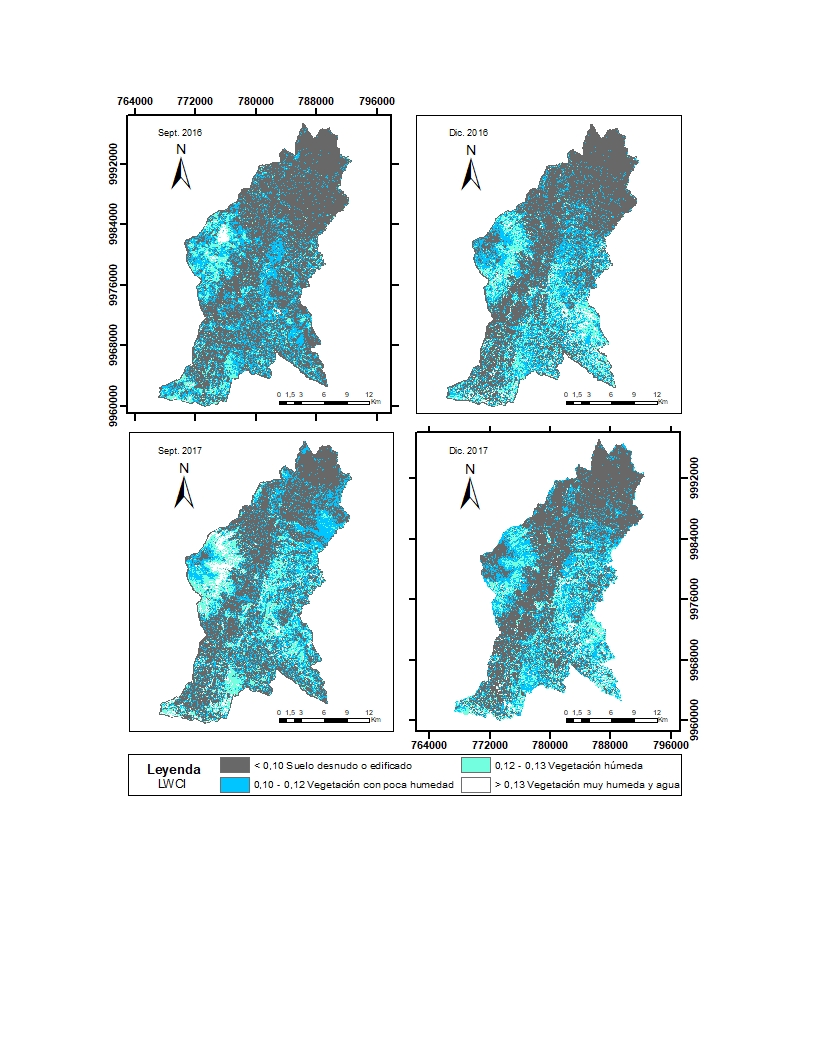 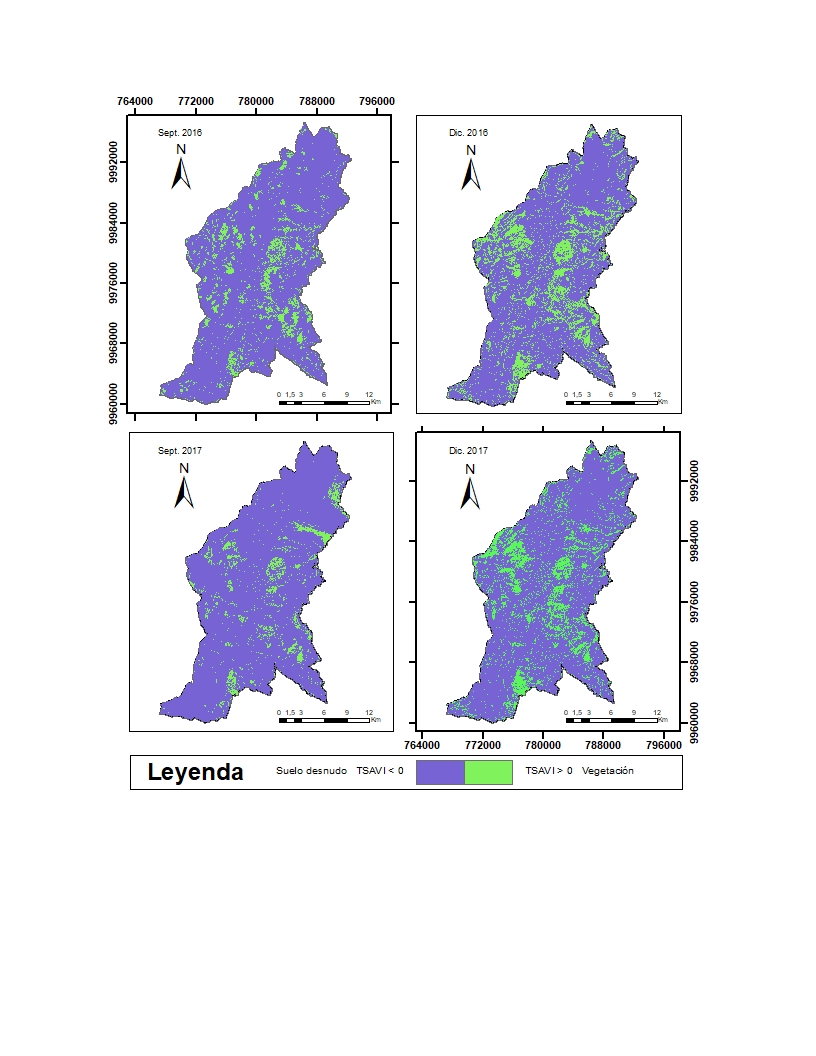 [Speaker Notes: LWCIrelación espacial con el índice NDVI]
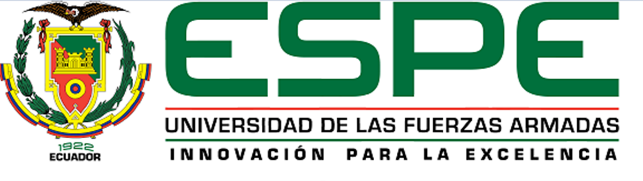 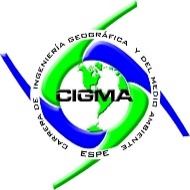 CORRELACIÓN ENTRE ÉPOCAS POR ÍNDICE
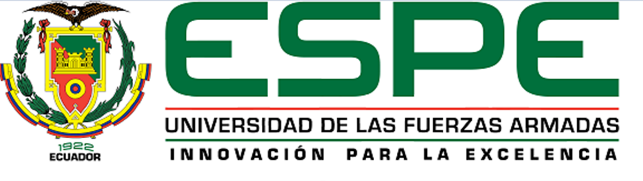 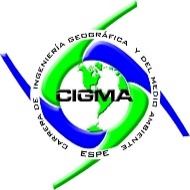 CORRELACIÓN ENTRE ÍNDICES POR ÉPOCA
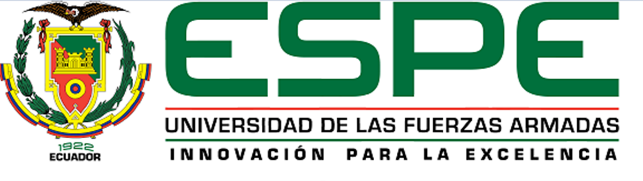 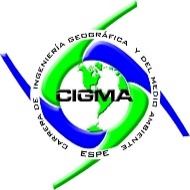 ESTADÍSTICOS DE ADECUACIÓN MUESTRAL
% de varianza (KMO)
0,6	aceptable
0,7	bueno
Prueba de esfericidad 

Matriz de Correlaciones no es identidad

Valores cercanos a 0 apto para análisis factorial
(Bernal, Martínez, & Sánchez, 2004)
[Speaker Notes: Bueno y aceptable para el análisis factorial]
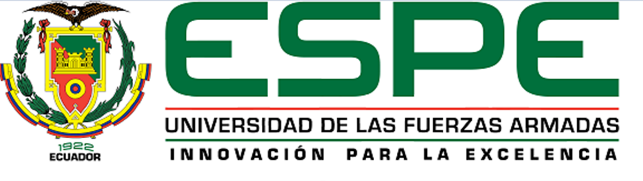 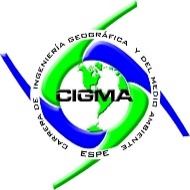 ANÁLISIS POR COMPONENTES PRINCIPALES
[Speaker Notes: Autovalores o eigenvalues >1   González, Díaz & Torres]
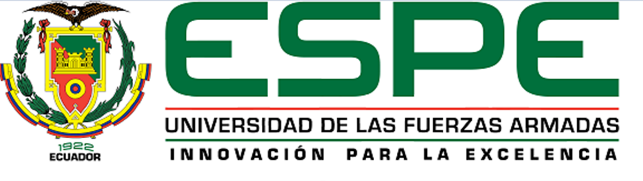 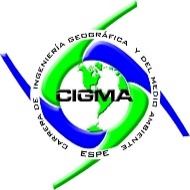 ANÁLISIS POR COMPONENTES PRINCIPALES
[Speaker Notes: Se mantiene a lo largo de las cuatro épocas estudiadas]
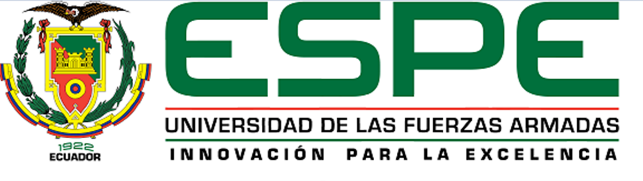 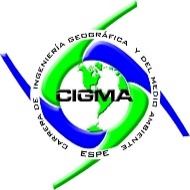 MATRIZ DE COMPONENTES MAYORES A 1
Se aplicó una expansión lineal de dichos componentes seleccionados como lo propuso Chuvieco (1995), para mejorar la visualización de la zona de estudio.
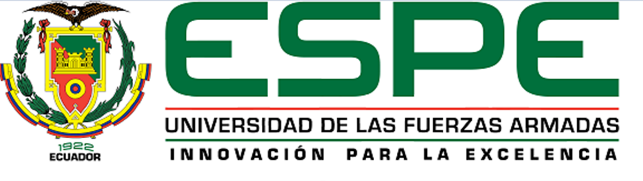 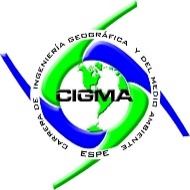 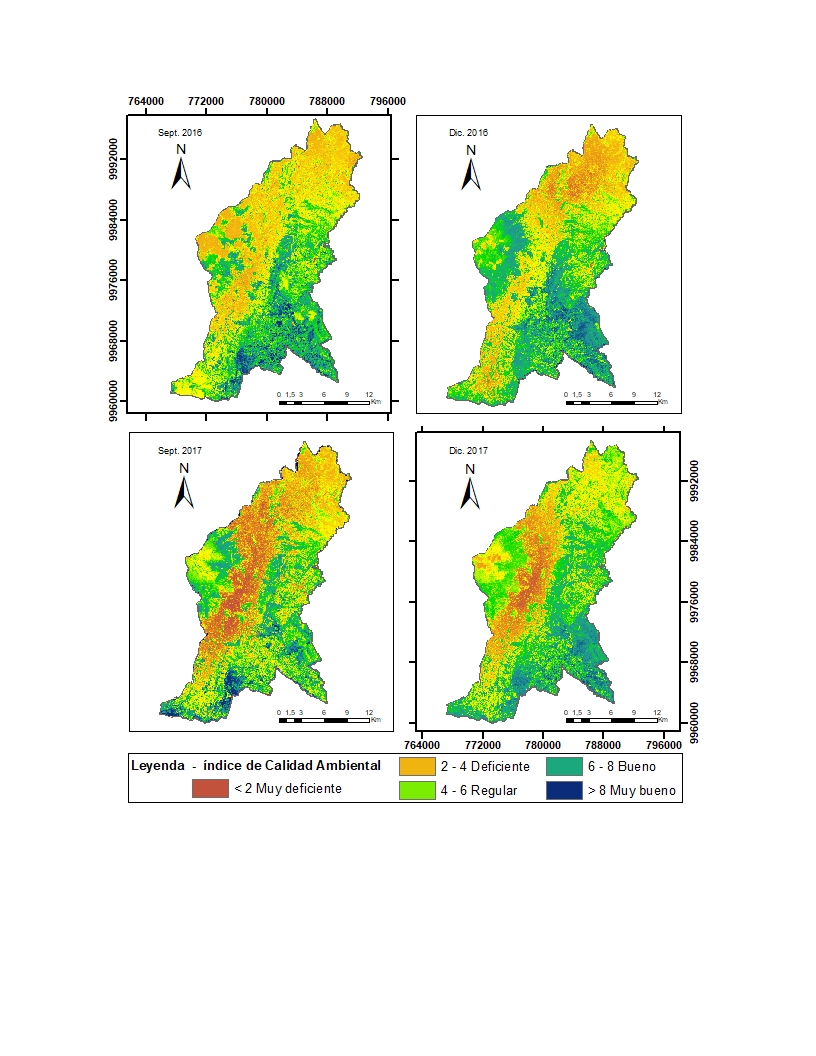 Matriz de correlación de los ICA
Matriz de resultado de prueba ANOVA
p-valor< 0,05
Ho se rechaza y se acepta Ha
[Speaker Notes: escala propuesta por Santana, Escobar & Capote]
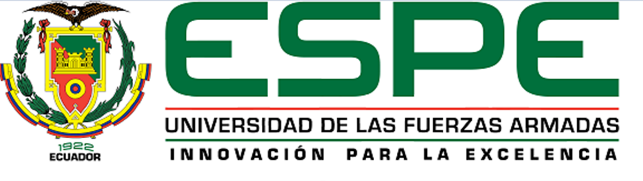 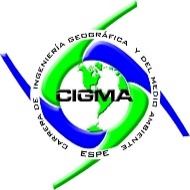 RECOMENDACIONES
Estos resultaos difieren con los estudios realizados por Sánchez (2017) y por Santana, Escobar y Capote (2010) , en los cuales plantearon que tras no hallar diferencias significativas entre épocas
Comparación del ICA urbano para las distintas épocas de estudio
[Speaker Notes: TUKEY ----separaciones muy estrictas (Dicovskiy, 2010)]
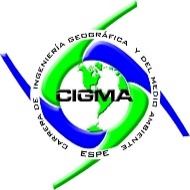 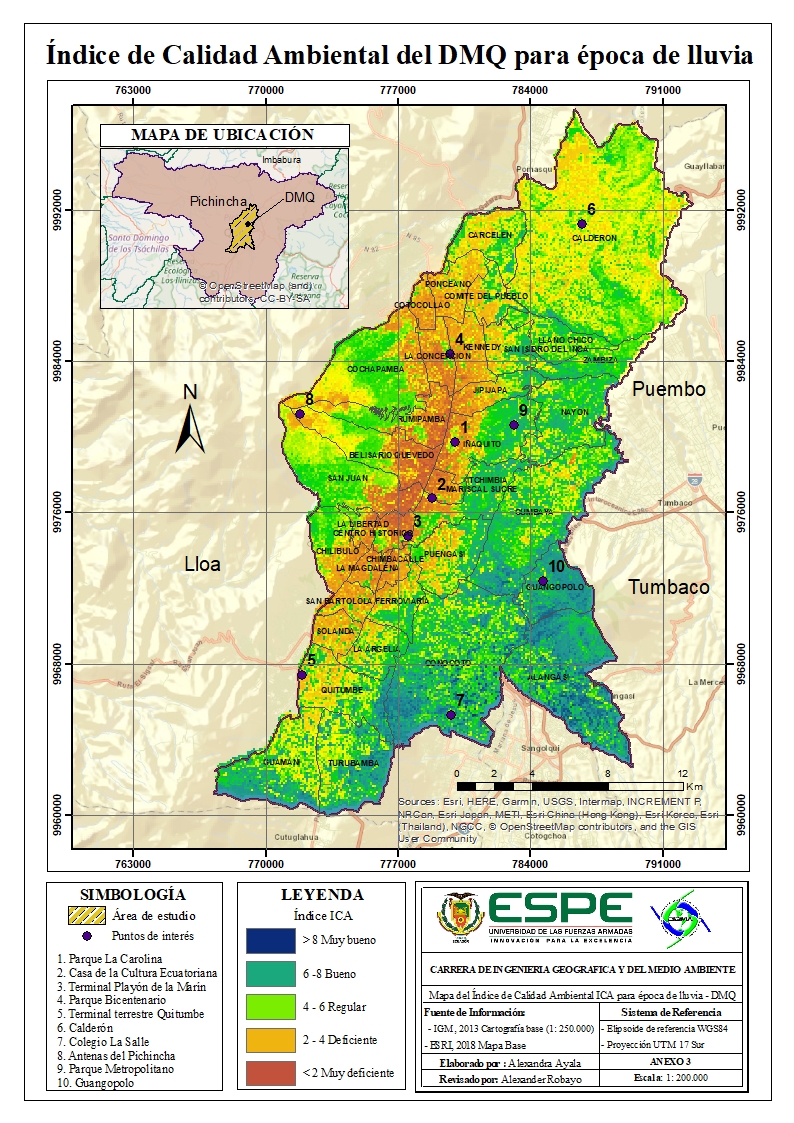 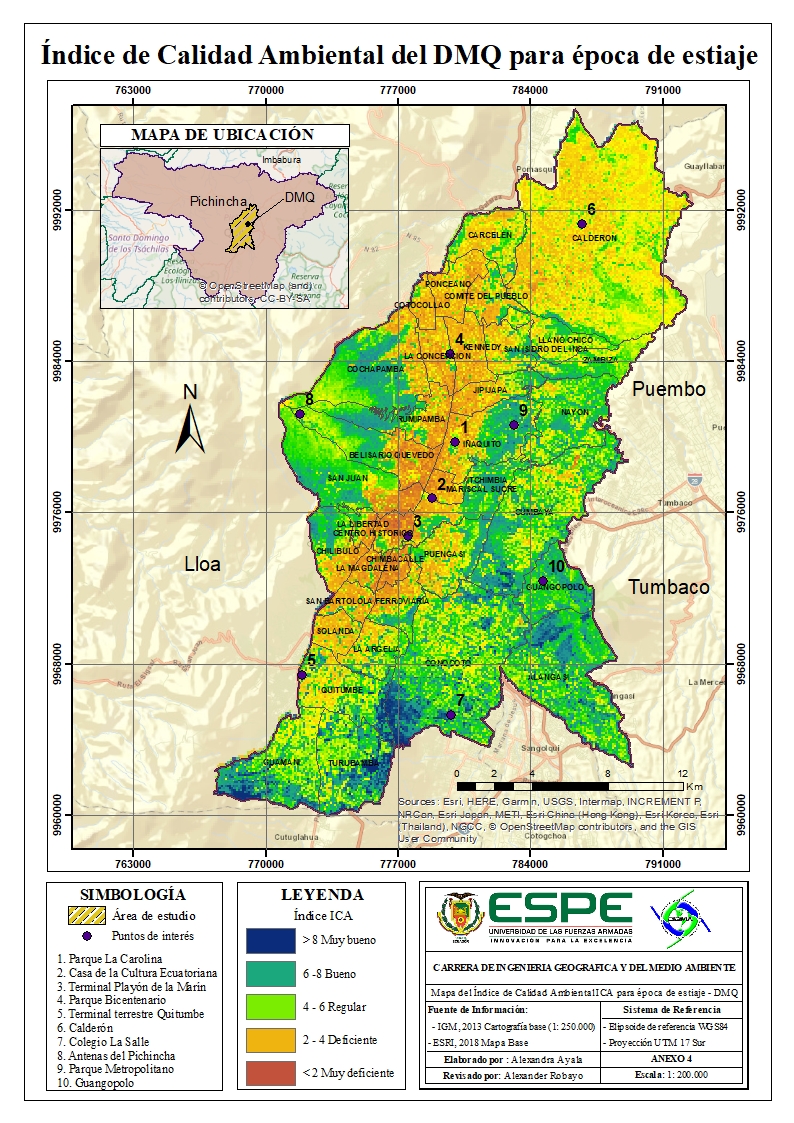 ICA
DMQ
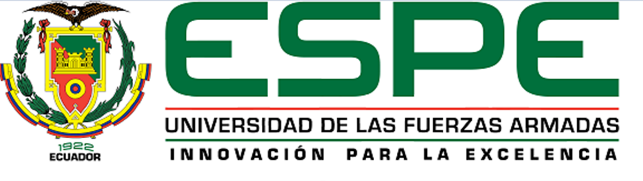 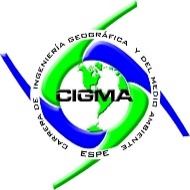 CONCLUSIONES
A partir del análisis previo de las matrices de correlación y de los estadísticos de adecuación para seleccionar los índices que formarían parte del ICA urbano, se llegó a determinar la eliminación del índice que indica la cantidad de superficie verde urbana por habitante (SVUH) ya que no aporta valor al conjunto de índices restantes; se mantiene el índice TSAVI que aunque no presenta una correlación individual alta entre épocas y de igual manera entre índices, no hubo una variación significativa en los valores estadísticos de adecuación muestral con su inclusión o eliminación.
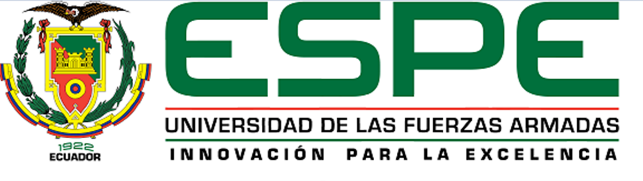 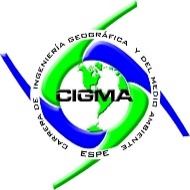 CONCLUSIONES
Los valores obtenidos de los tres índices meteorológicos no difieren demasiado en su comportamiento espacial entre épocas, como es el caso de ozono que presenta concentraciones promedio de 36 µg/m3 en las épocas de lluvia y de 23 µg/m3 en las épocas de estiaje; mientras que para los índices radiométricos las correlaciones en general presentan coeficientes cercanos a 1, cuyas variaciones temporales son resultado de los cambios en uso de suelo de vegetación a superficie construida.
La fuerte correlación entre los índices de vegetación LWCI y NDVI se contrasta con los niveles de precipitación mensuales de los años 2016 y 2017, principalmente para las épocas de lluvia en las cuales ambos índices derivan un aumento notable de superficie húmeda y de vegetación densa respectivamente.
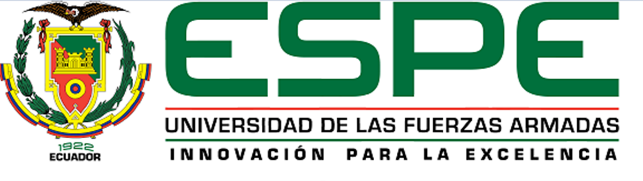 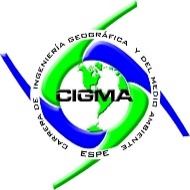 CONCLUSIONES
Los índices enfocados a destacar las características del suelo (NSI Y TSAVI) provienen del cálculo de algoritmos que incluyen las bandas rojo (banda 4) e infrarrojo cercano (banda 8) y en consecuencia deberían encontrarse estrechamente relacionados, sin embargo, debido a la topografía de la ciudad de Quito y en consecuencia a la corrección de línea de suelo utilizada para el segundo índice, estos arrojan coeficientes de correlación bajos entre sí. Por lo que se concluye que el índice TSAVI no solo arroja información redundante con respecto a otros índices de vegetación, sino que también dificulta su representación dentro de zonas urbanas debido a la baja correlación mostrada entre épocas.
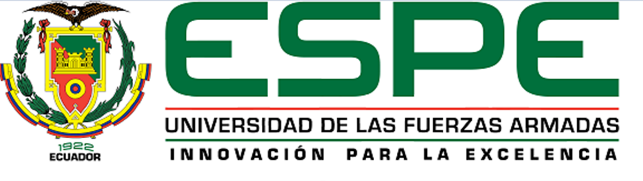 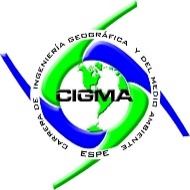 CONCLUSIONES
Para la época de estiaje del año 2016 se produce una disminución en la calidad ambiental en la zona oeste del área de estudio, cercana a las antenas del Pichincha, esta alteración es producida por la nubosidad captada en la imagen que fue utilizada para el cálculo de los índices radiométricos de esta fecha, razón por la cual se decidió utilizar para la época de estiaje al índice generado a partir de la imagen tomada en septiembre del año 2017 e igualmente para el segundo índice de tal manera que se mantenga uniformidad en los resultados.
El comportamiento ambiental de la ciudad se ve claramente afectado en las zonas donde existe mayor congestión vehicular (Terminal terrestre Quitumbe) y extensas áreas de construcción con escasa cobertura vegetal (Calderón y Parque La Carolina). A pesar de esto se observa mejoría en las áreas designadas como pulmón de la ciudad (Parque Bicentenario y Parque Metropolitano) así como en las zonas aledañas a la ciudad (Colegio la Salle y Guangopolo).
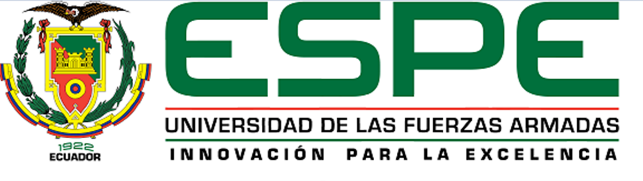 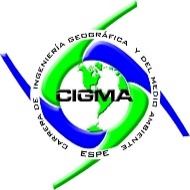 RECOMENDACIONES
Se recomienda considerar adicionalmente un índice que indique la temperatura de superficie, el cual no se lo realizó debido a que la misión Sentinel 2 no posee un sensor que proporcione la banda térmica; se recomienda incorporar imágenes de misiones satelitales posteriores que aborden el infrarrojo térmico para el cálculo de índices de esta naturaleza. y que a su vez mantengan el tamaño de pixel apropiado para trabajar dentro de una zona urbana.
La continuidad en la información meteorológica tanto espacial como temporal fue un factor limitante para el cálculo de los índices de contaminantes atmosféricos, es por esto que se recomienda la posibilidad de la toma de mediciones en campo con sensores adicionales que ayuden a la densificación de puntos de tal manera que aumente la confiabilidad de la superficie interpolada.
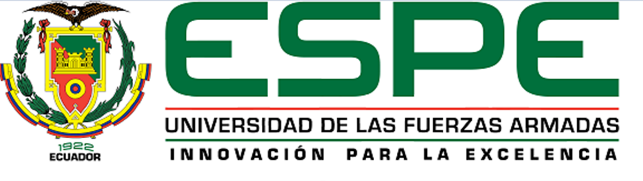 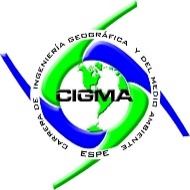 RECOMENDACIONES
Para la interpretación de los resultados obtenidos mediante el análisis de componentes principales es muy importante tener un claro conocimiento de la base de datos o de las variables con las cuales se están trabajando, es por esto que se recomienda realizar un análisis individual de las mismas previo a la aplicación de esta metodología.
Desde el punto de vista medioambiental el territorio se encuentra en constante cambio tanto en su superficie como en las concentraciones de los compuestos presentes en el aire, una de las variables determinantes para estos cambios es el clima, el cual se encuentra fuertemente marcado durante ciertas épocas del año; tomando en cuenta este criterio se recomienda trabajar con imágenes de la misma época para evitar cambios en la geometría de observación o de luz por presencia de nubosidad.
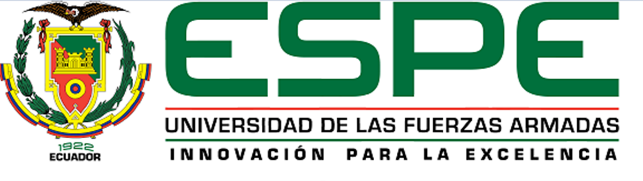 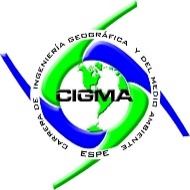 GRACIAS